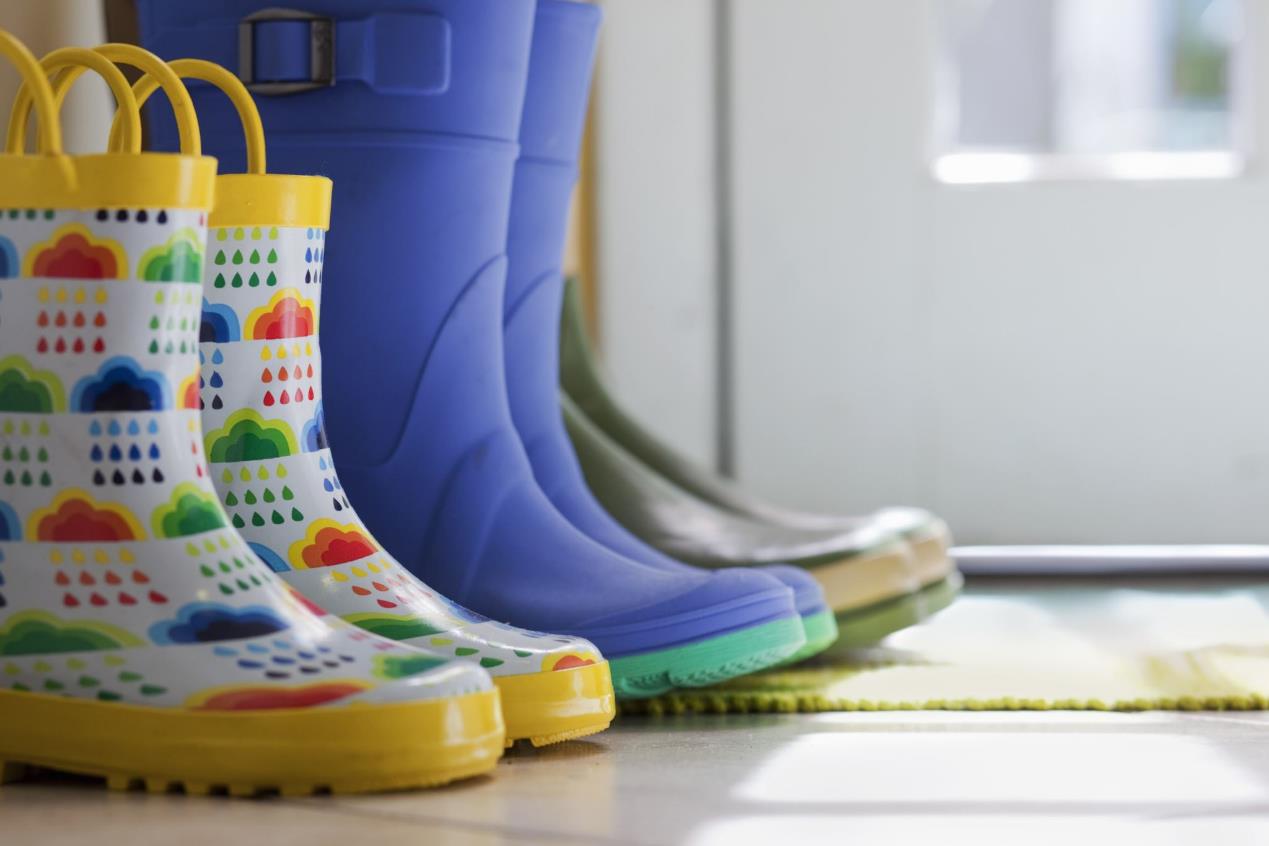 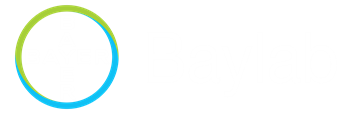 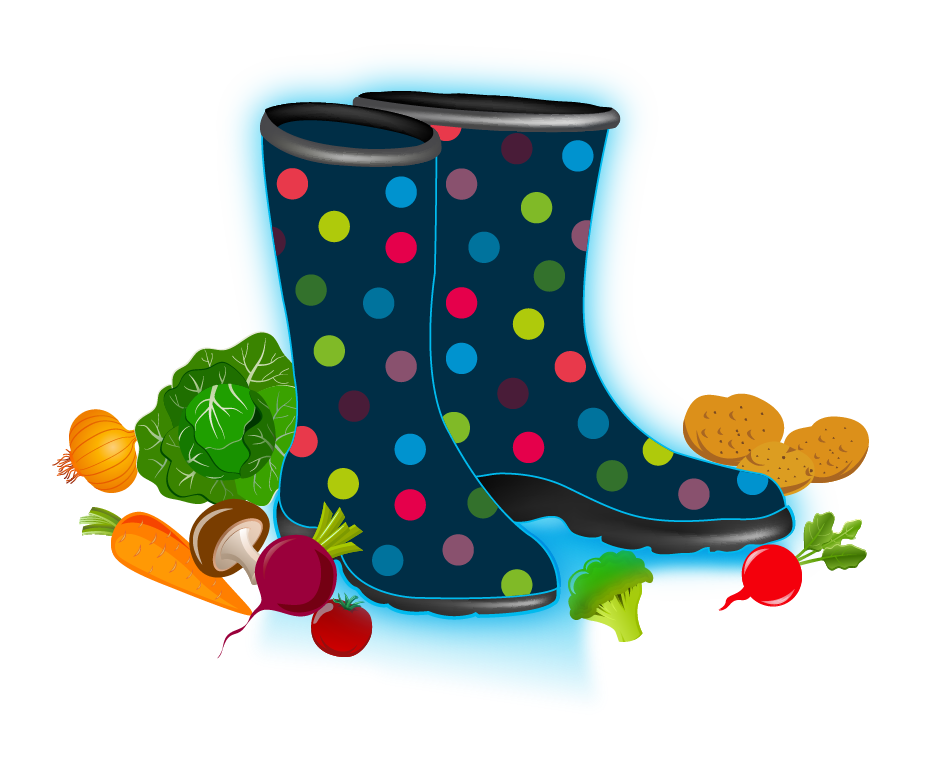 Pull up your boots for
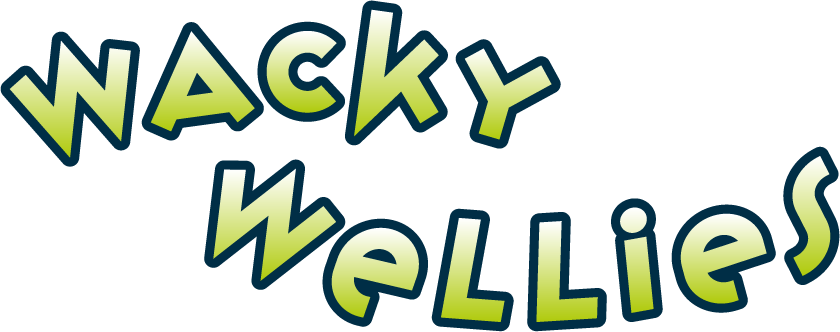 //////////////////////////////////////////////////
A fun-raiser like no other…
/// Bayer 16:9 /// January 2022
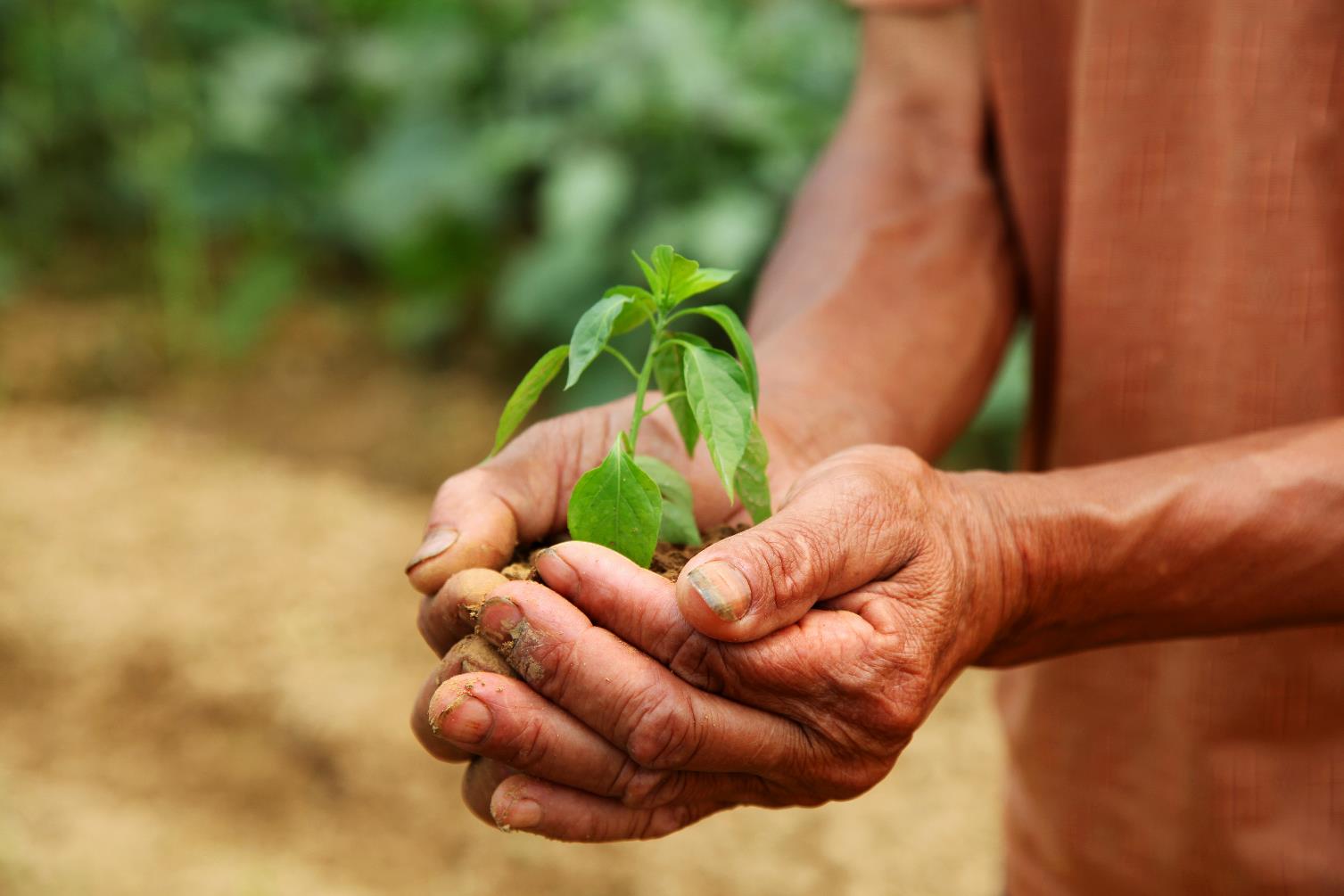 The Power of Farmers
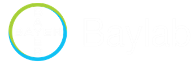 We owe farmers 
a LOT.
More than 80% of the food in your fridge, right now, wouldn’t be there without a farmer.
/// Bayer 16:9 /// January 2022
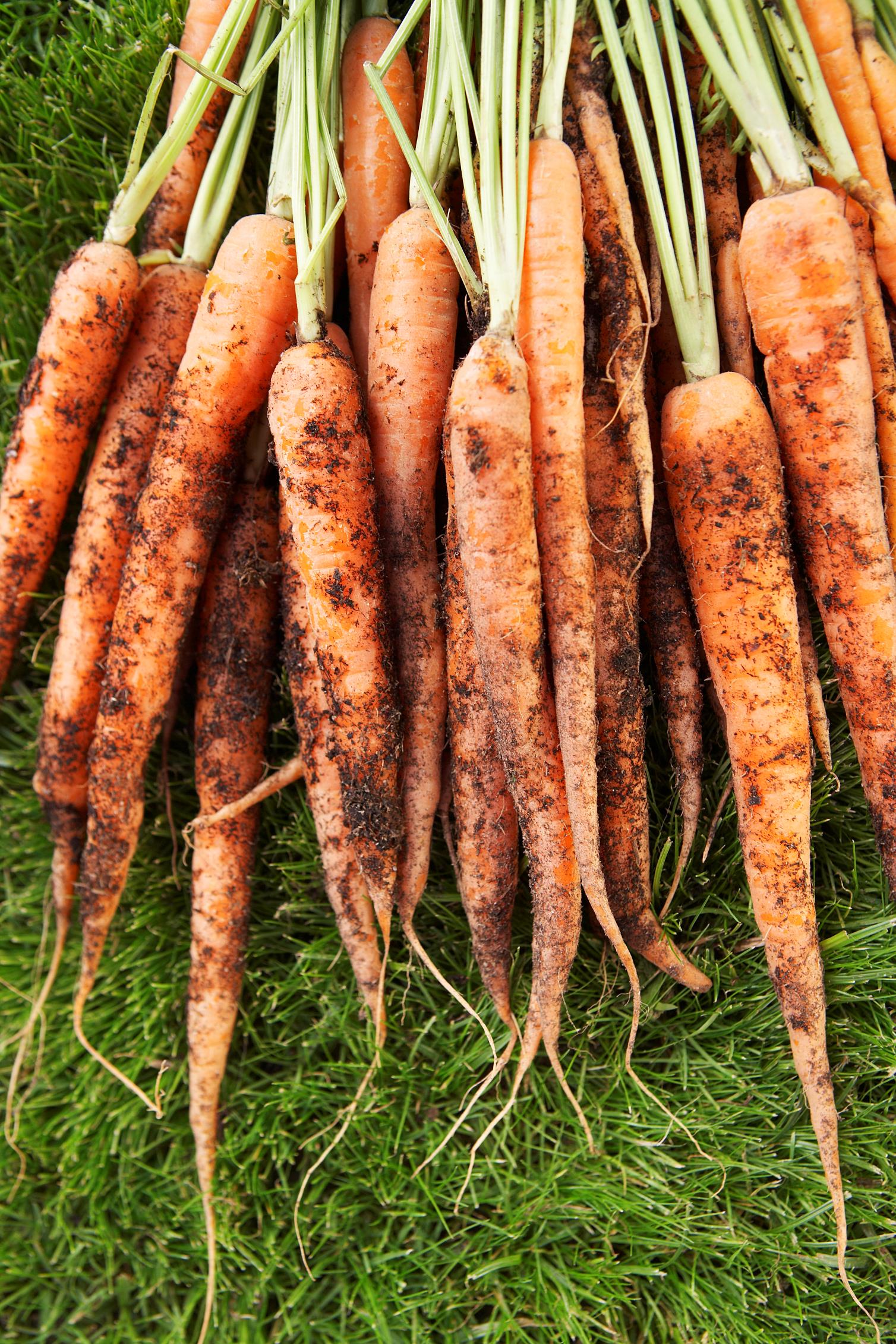 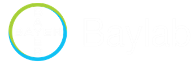 However!
3.6 million tonnes of this food is wasted, in the UK, every year, 
2 million of which is edible
/// Bayer 16:9 /// January 2022
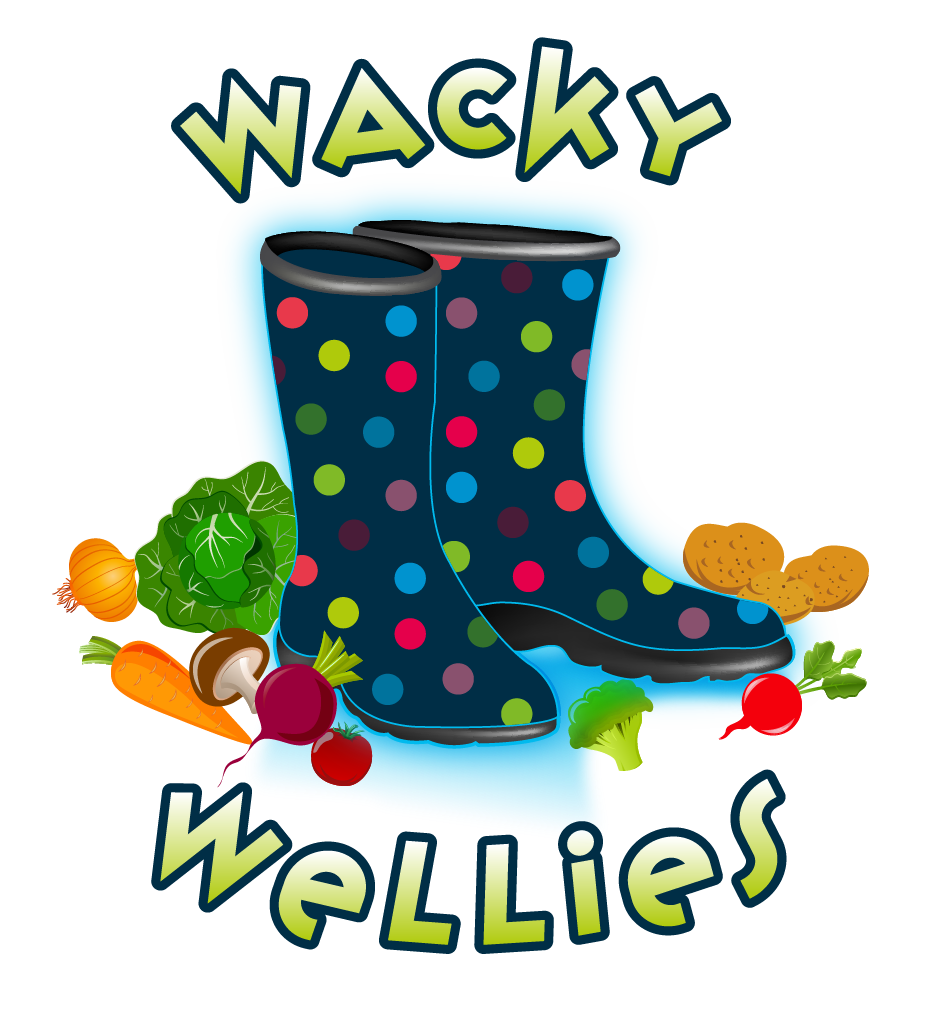 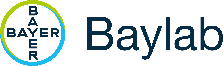 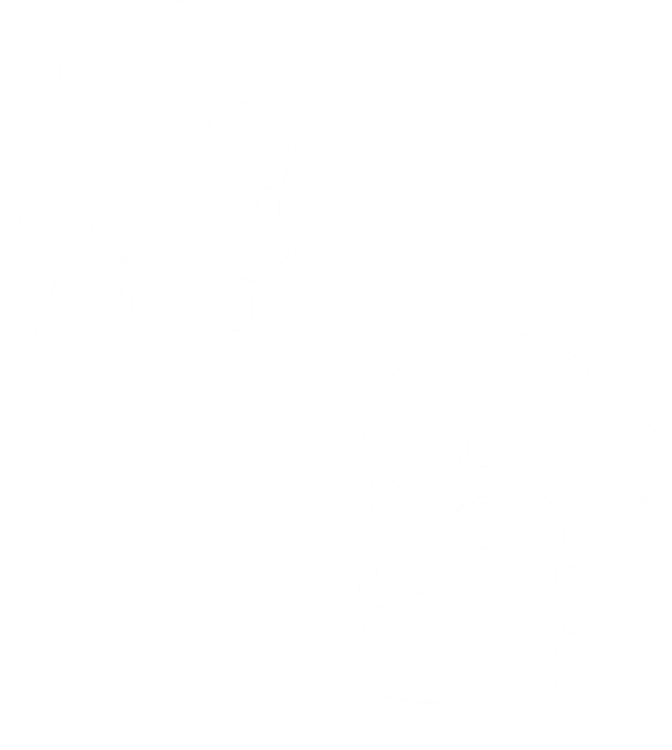 How can
you help…?
Through 
Wacky Wellies, 
of course!
Have a go at drawing 
it in groups…
/// Bayer 16:9 /// January 2022
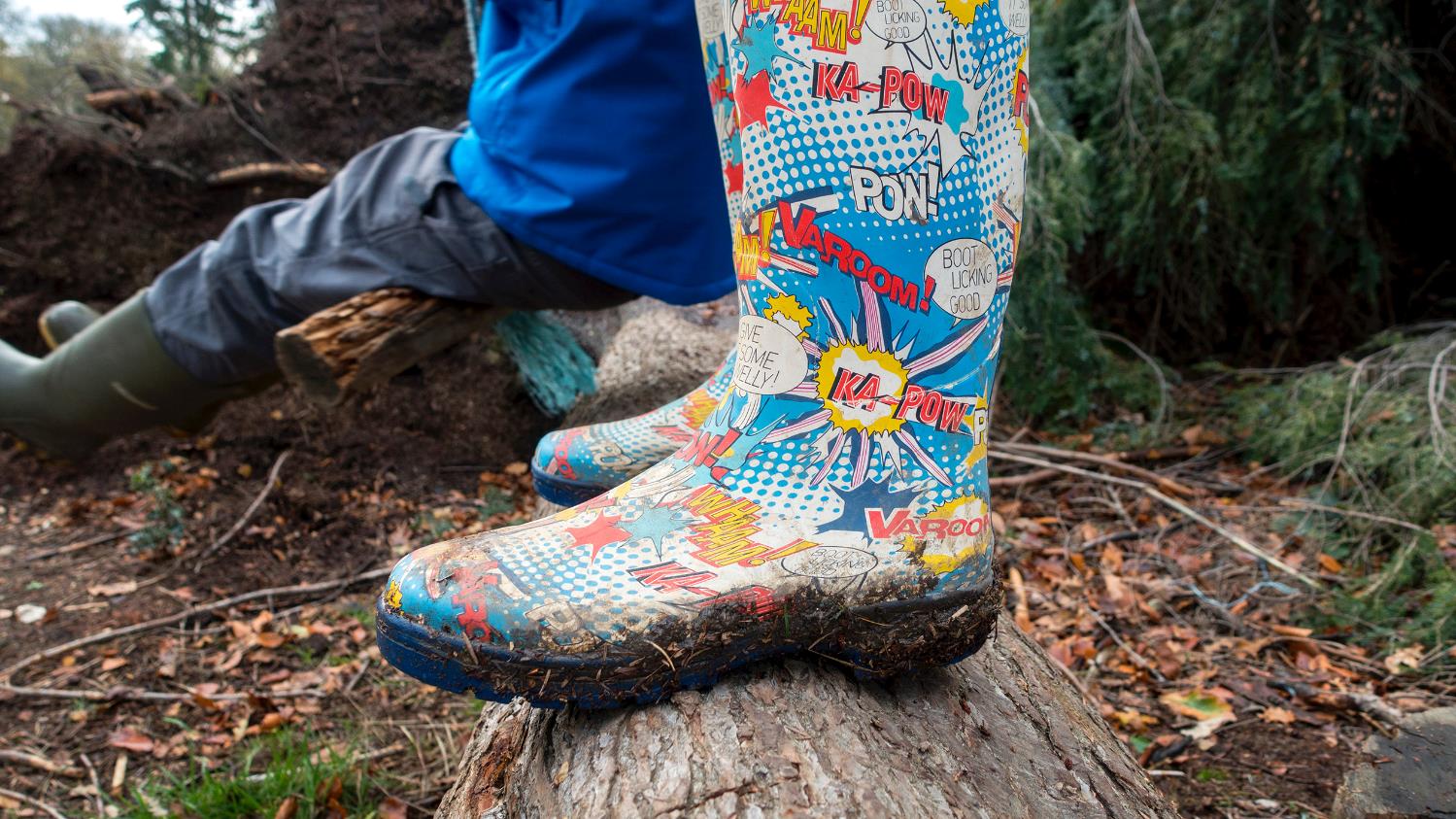 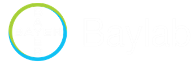 How to get involved? 
Give a suggested donation of £1 and wear your wellies to school, either as they come or bling them up; the wackier, the better!  All the money you raise will be used to support charities that strive to end hunger and food poverty in the UK.
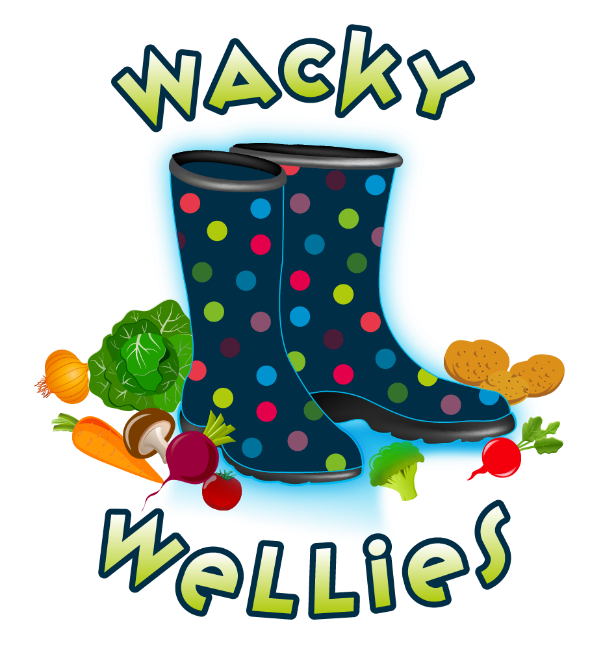 /// Bayer 16:9 /// January 2022
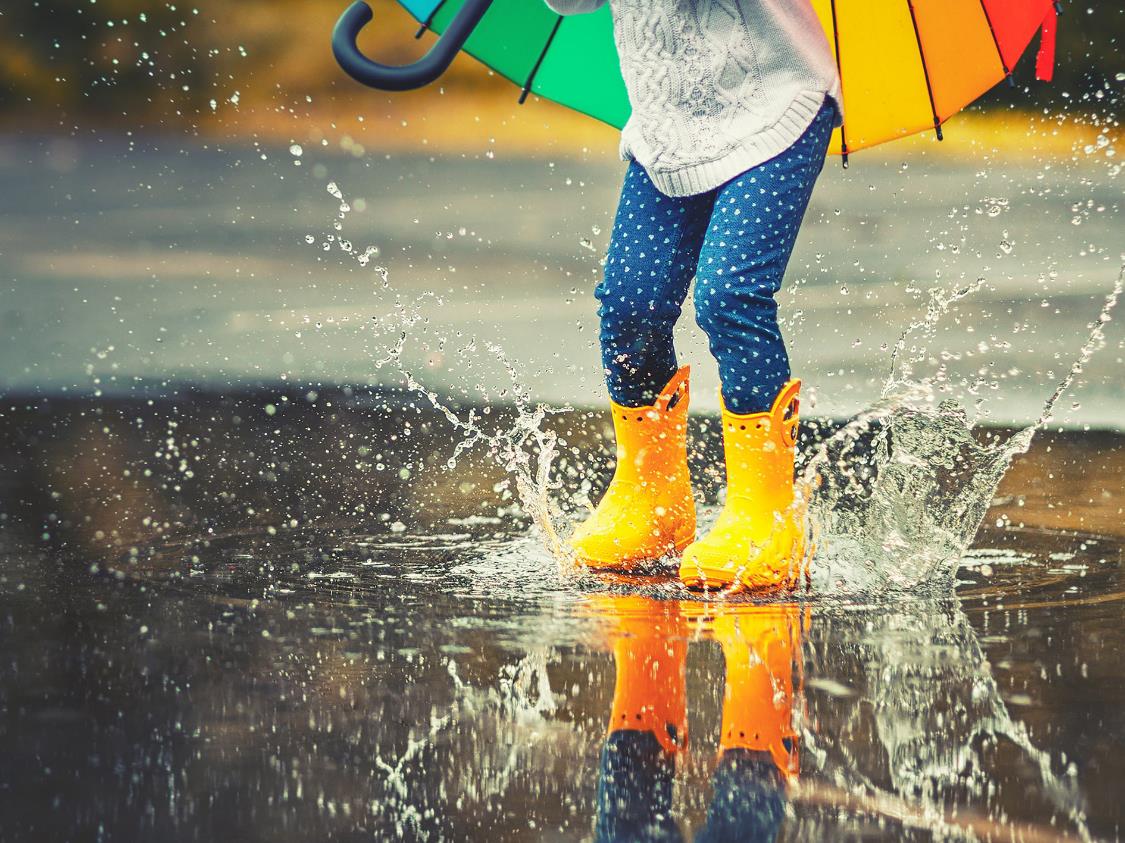 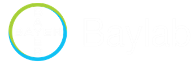 Up for grabs*: 
On-farm visits delivered by LEAF Education, the leading farm education charity: https://leaf.eco/education/
Or a vegetable plot for your school, plus a visit from our educational team and farming professionals.  
*Prizes available depend upon school location and the teams involved.
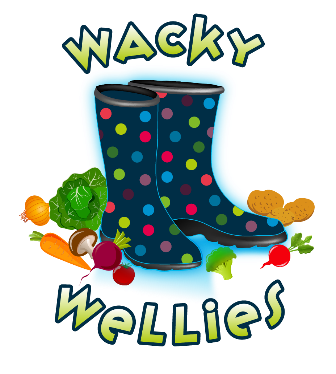 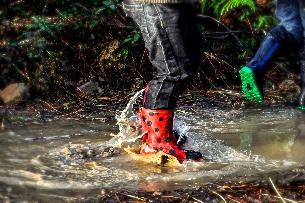 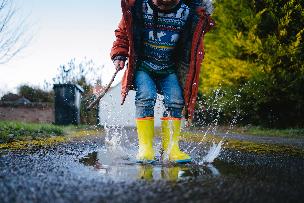 You can even share your snazzy feet with us on Instagram or Twitter, by tagging @bayer4cropsuk and @leaf_education, with #WackyWellies to be entered into our        competition!*
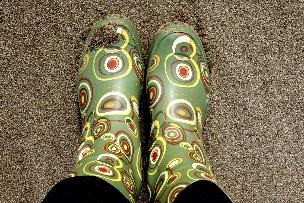 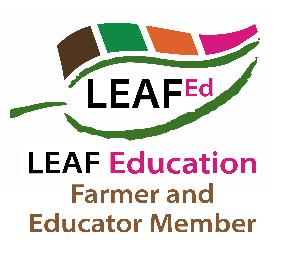 /// Bayer 16:9 /// January 2022
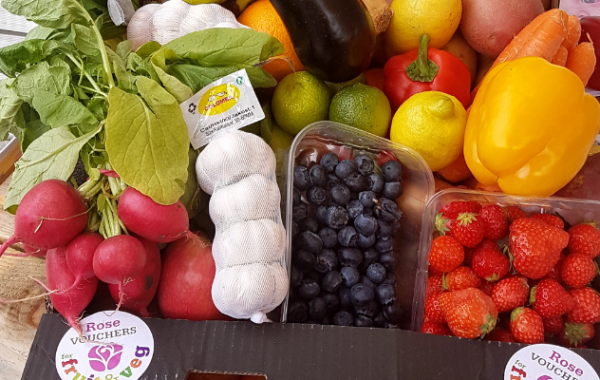 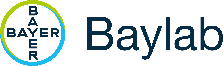 The Charities
Choose a charity you’d like to support. The choice is completely yours:
Alexandra Rose – ‘Our vision is for everyone to have access to healthy and affordable food, giving families access to fresh fruit & vegetables in their communities.’
Feeding Britain – ‘Our vision is a UK where no one goes hungry.’
FareShare – ‘We believe that no good food should go to waste by redistributing surplus food to charities                 that turn it into meals.’
Other – Another charity working to provide access to food for those in need.
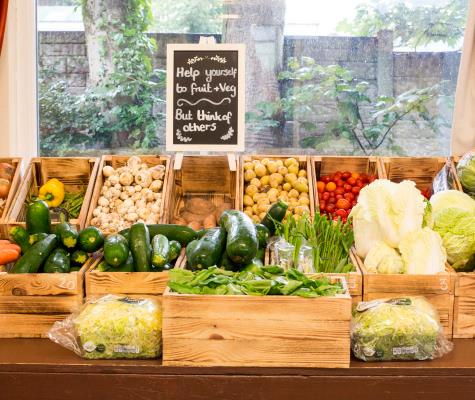 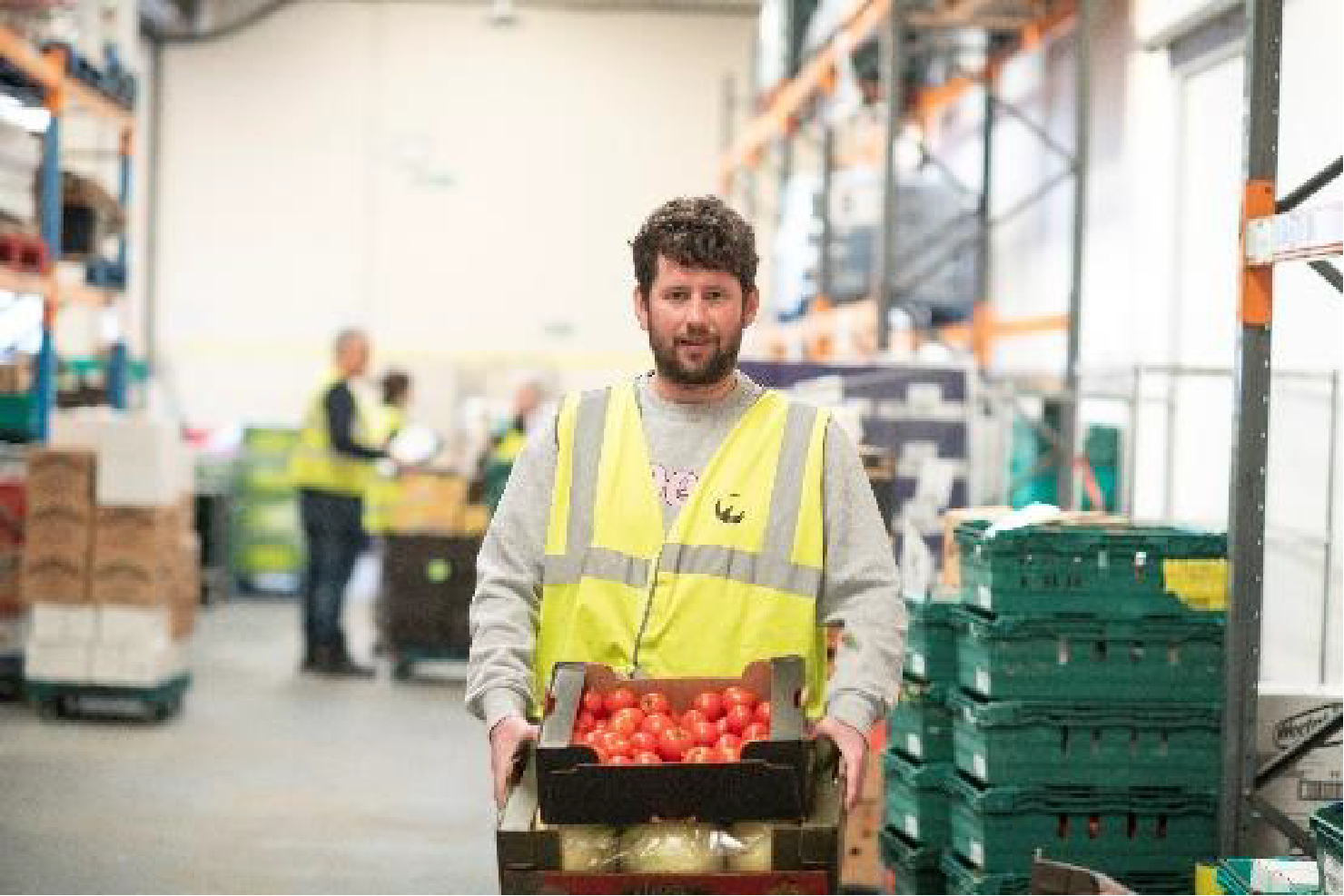 /// Bayer 16:9 /// January 2022
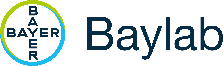 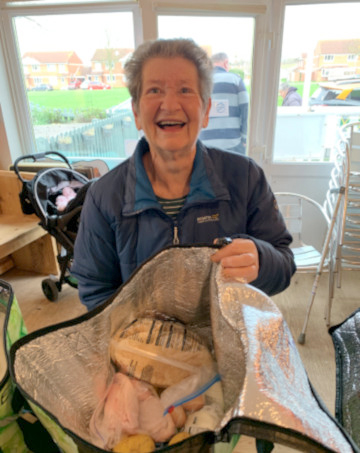 How your donations 
make a difference
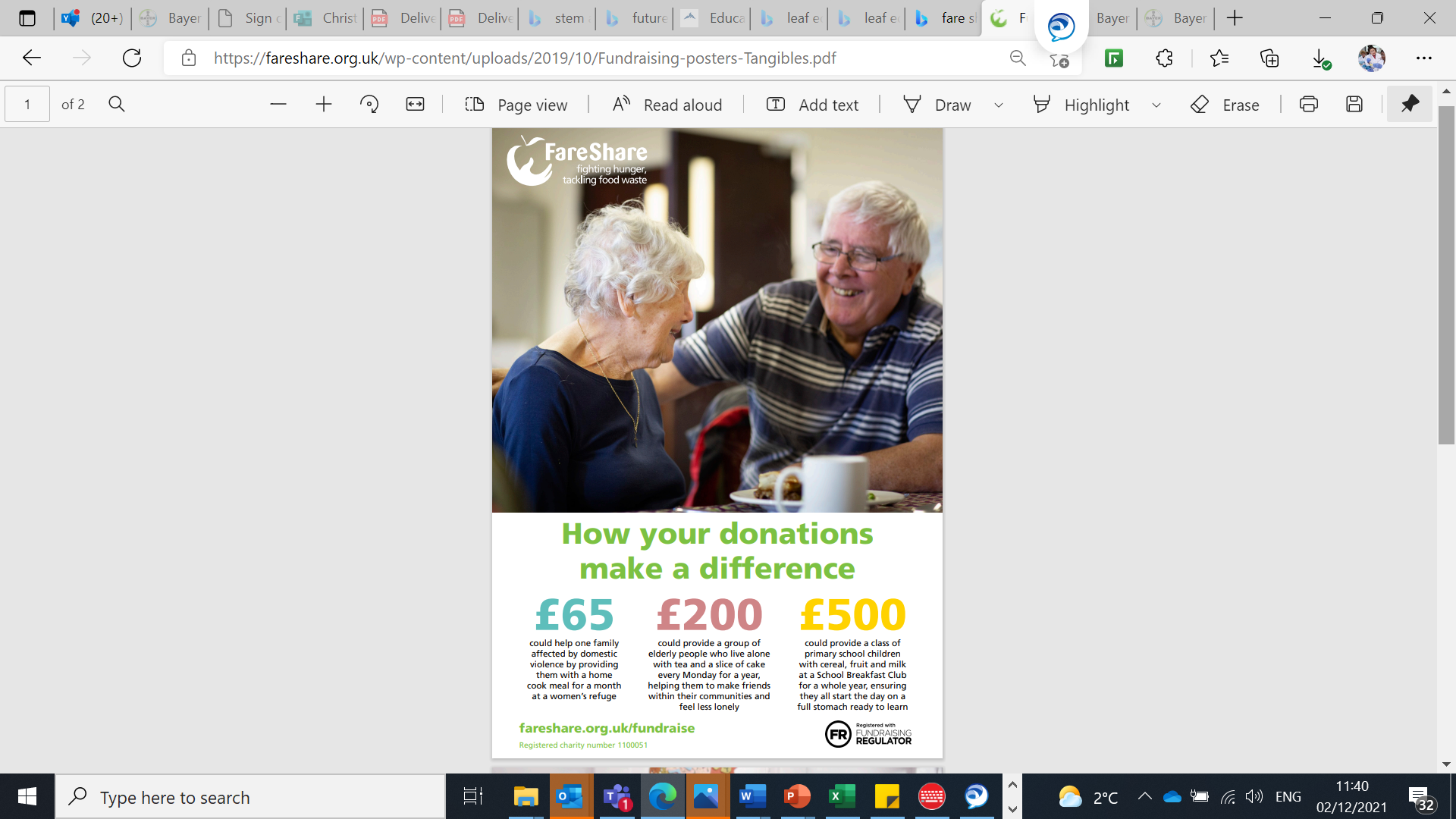 /// Bayer 16:9 /// January 2022
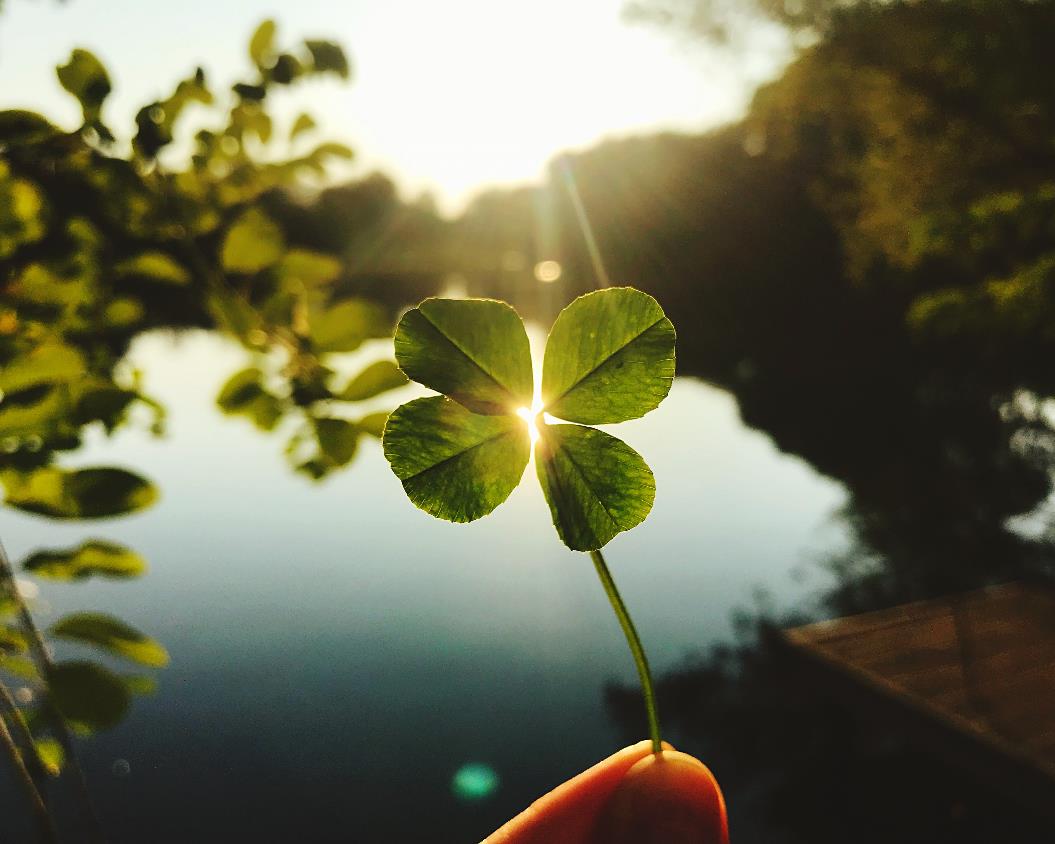 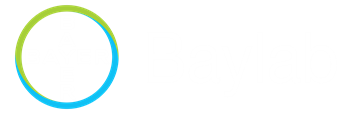 Good luck!
//////////////////////////////////////////////////
/// Bayer 16:9 /// January 2022